به نام خداعنوان: شش سيگماتهیه کننده:سپیده خانمحمدیان مقدم
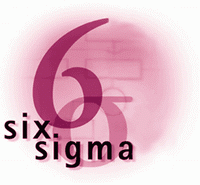 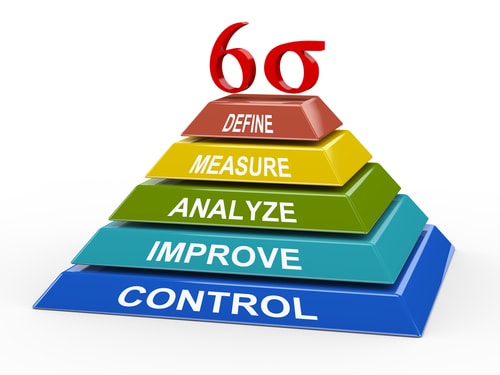 مقدمه
سير پيشرفت ابزارهاي كيفيت، به فلسفه شش سيگما منتهي شده است كه راهي براي توسعه پتانسيل هاي سازماني است. يكي از مهم ترين مباحث شش سيگما، موضوع انتخاب پروژه هاي مربوطه است. يك پروژه شش سيگما عبارت است از برنامه ريزي براي حل يك مشكل، كه داراي مجموعه اي از معيارها بوده به طوري كه مي توانند به عنوان اهداف پروژه استفاده شوند و آنها را در جهت پيشرفت پروژه تحليل كرد. انتخاب پروژه هاي شش سيگما در حكم چيدن اولين رديف آجرهاي يك ديوار است كه اگر به صورت علمي صورت گيرد، اثربخشي قابل ملاحظه اي در فاز اجراي پروژه شش سيگما عايد مي سازد. در اين مقاله به رويكردهاي انتخاب پروژه هاي شش سيگما و مهم ترين فاكتورهاي مورد بحث در اين حوزه پرداخته می شود.
تعریف سیگما
سيگما حرف هيجدهم از حروف الفبای يونانی که معنای آماری آن انحراف از وضعيت مطلوب (انحراف استاندارد) است و نشان می دهد که یک فرایند چقدر از حالت مطلوب خود منحرف شده است و یا به عبارتی چقدر خطا در يك شركت رخ مي دهد.
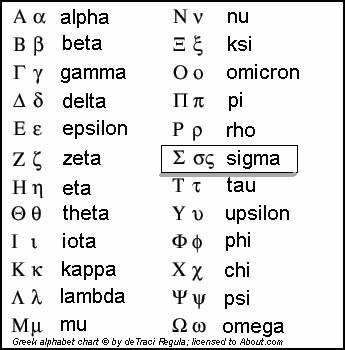 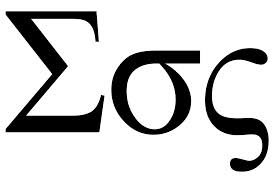 نحوه پیدایش 6 سیگما
ایده آغازین 6 سیگما به بیل اسمیت نسبت داده می شود. وی در دهه 70 و 80 در موتورلا مهندس ارشد کیفیت و قابلیت اطمینان بود.
وی را پدر 6 سیگما می شناسند.
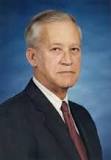 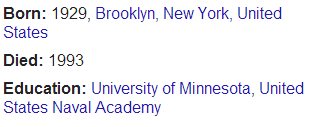 نحوه پیدایش 6 سیگما
اسمیت با مشاهده افزايش نرخ خطا، در نتيجه افزايش پيچيدگي محصولات و اضافه شدن بر تعداد قطعات به ناكارآمد بودن سطح كيفيت سه سيگما پي برد.
با تلفيق مفاهيم قابليت اطمينان و تكنيك هاي مهندسي كيفيت ايده آغازين شش سيگما را در حضور مدير عامل موتورولا باب گالوين مطرح نمود.
 مجموعه برنامه شش سيگما در ۱۵ ژانويه۱۹۸۷به صورت رسمي توسط باب گالوين در موتورولا معرفي و رسيدن به سطح كيفيت شش سيگما به عنوان يك هدف راهبردي ۵ ساله تعيين گرديد
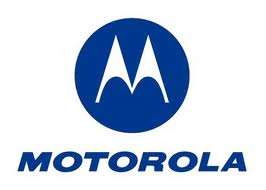 شش سیگما
شش سیگما فرایندی است بسیار منظم که به سازمان کمک می کند تا به طور مستمر بر توسعه و تولید تقریبا عالی محصولات و خدمات و نیازهای مشتریان خود را برآورده سازد.
از لحاظ آماری به این معناست که کیفیت تولید و فرایند در حدود اطمینان معین یعنی 99/99966 درصد بدون اشتباه باشد.
مفهوم شش سیگما
شش سيگما مفهومي است كه منشأ آن به شركت موتورولاي1 آمريكا در حدود سال 1985 بر مي گردد. در آن زمان، مسئولان شركت با تهديد رقابت ژاپني ها در زمينه صنعت الكترونيك مواجه بودند و مجبور بودند سطح كيفيت محصولاتشان را تا حد زيادي بالا ببرند. . 

دو ديدگاه نسبت به فرايند شش سيگما وجود دارد
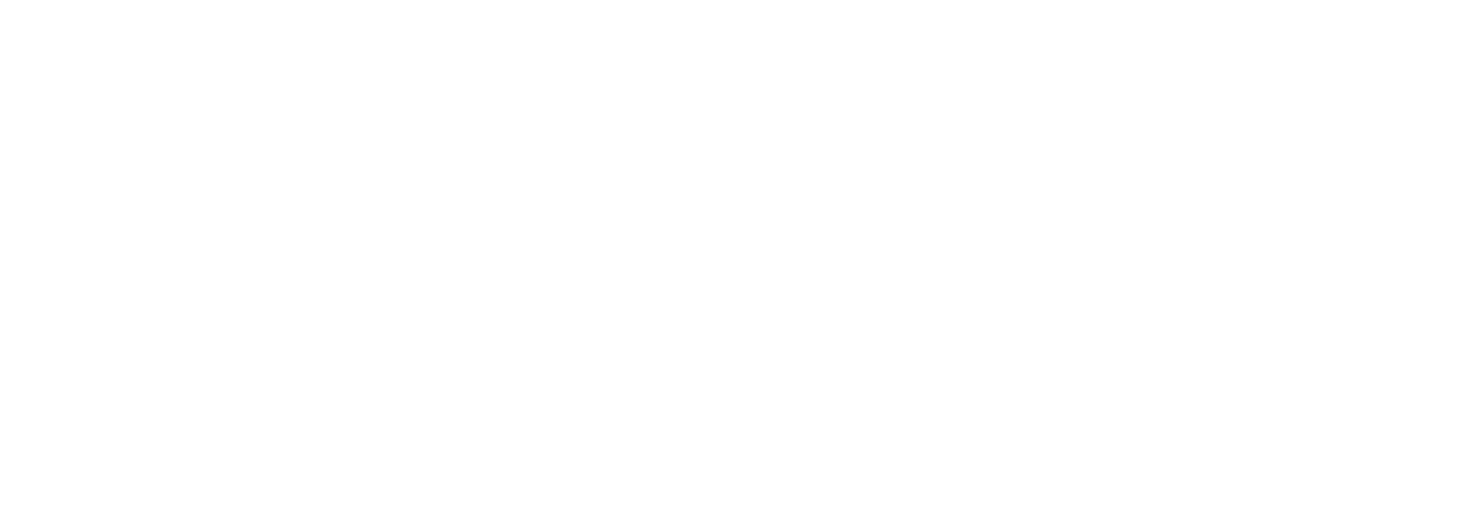 نقطه نظر تجاری
نقطه نظر آماري
از نقطه نظر آماريشش سيگما از آمار و آماردانان نشات گرفته است. هورل و اسني‌ روش شش سيگما را با توجه به نقطه نظر آمار و احتمالي و با ديد صرفا كمي توضيح مي دهند. در اين ديدگاه شش سيگما بر اساس 4/3 عيب در هر ميليون فرصت يا بر اساس نرخ موفقيت 9996/99 درصد و با توجه به انحراف از ميانگين فرايند تعريف مي شود. اگر يك سازمان در حد كيفيت سه سيگما باشد يعني به 93 درصد از موفقيت رسيده و 66800 عيب در هر ميليون فرصت دارد.
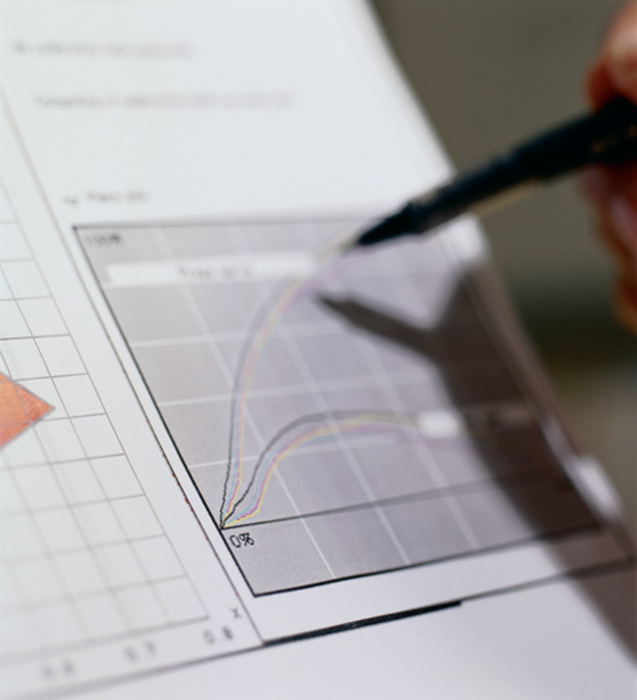 از نقطه نظر تجاریشش سيگما در جهان كسب و كار به عنوان يك استراتژي كسب و كار براي بهبود سودبخشي در كسب و كار تعريف شده است. براي بهبود اثر بخشي و كارايي در همه عمليات هايي كه منجر بهره ورآورده شدن نيازها و توقعات مشتري مي شود. رويكرد شش سيگما ابتدا براي عمليات توليد استفاده شد و سپس به سرعت در قسمت هاي مختلف عملياتي مانند بازاريابي، مهندسي، خريد و پشتيباني خدماتي و اجرايي گسترش پيدا كرد.
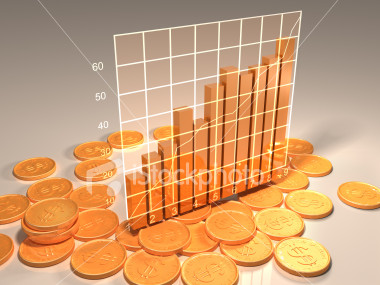 شش سيگما روشي است منسجم و نظام مند براي اصلاح فرايند راهبردي و توسعه خدمات و محصولات جديد كه براي كاهش چشمگير در ميزان عيب هاي تعريف شده مشتري بر روش هاي آماري و عملي متكي است. در اين تعريف به اهميت اصلاح و بهبودي بر اساس تعريف مشتري از عيب تأكيد شده است. مرحله اصلي در هر اصلاح شش سيگما تعيين دقيق نياز مشتري و سپس تعريف عيوب از نظر اهميت آن پارامتر دركيفيت كار مي باشد. از منظر تعيين هدف، شش سيگما خواستار تبيين اهداف بر اساس نياز مشتري و نه ملاحظات داخلي سازمان است. 
     مسلما توجه نیاز به مشتری چیزی نیست که منحصر به شش سيگما باشد بلكه اين امر، همان طور كه گفته شد، از ديدگاه نظريه و هدف، مهم است. با توجه به تعريف بالا مشخص مي شود كه در شش سيگما چه فعاليت بهبود براي فرايند و چه طراحي محصول جديد باشد از روش هاي مدرن استفاده مي شود.
در مورد فرايند اصلاح، از چرخه برنامه ريزي، انجام، بررسي و عمل (PDCA) الگو برداري مي شود. يكي ديگر از روش هاي مشهور در فرايند اصلاح پنج مرحله اي، تعريف، اندازه گيري، تحليل، بهبود و كنترل (DMAIC) است. مجموعه مراحل تا اندازه اي متفاوت نيز، موسوم به طراحي براي شش سيگما براي طراحي بنيادي و سودده محصول (تعريف، اندازه گيري، تحليل، طراحي و تأييد) استفاده  می شود.
چرخه شش سيگما
چرخه DMAIC متدولوژي نتيجه گرايي است كه پروژه هاي شش سيگما بر مبناي آن انجام مي گيرند. به عبارتي ساده تر چرخه DMAIC روش سيستماتيك و منظم براي حل مسائل و پيشبرد اين دست از پروژه ها مي باشد.DMAIC مخفف كلمات Define (تعريف)، Measure (اندازه گيري)، Analyze  (تحليل)، Improve (بهبود)، Control (كنترل) مي باشد.
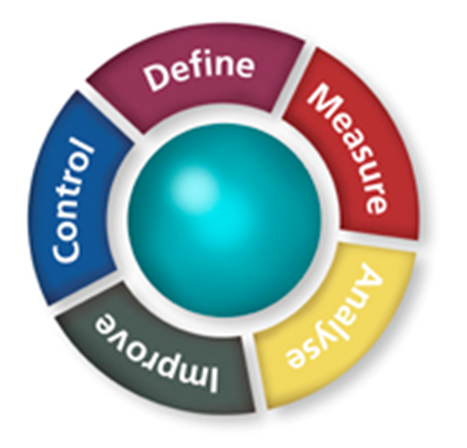 تعريف (Define)
در اين فاز هدف و محدوده پروژه تعريف شده و اطلاعات موجود مربوط به فرايند و مشتري جمع آوري مي شود . خروجي اين فاز شامل موارد زير مي باشد :

	1.  تعريف واضحي از بهبودهاي برنامه ريزي شده ( مورد تجاري و منشور تيم )

	2. نقشه و طرح فرايند (SIPOC)

	3.  ليستي از مواردي كه براي مشتري مهم است.


تعريف منسجم به دست آمده در اين فاز، در فاز بعدي تكميل مي گردد.
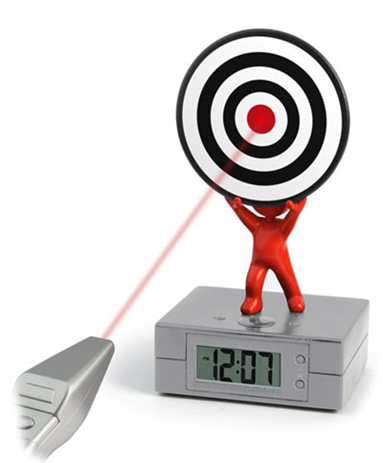 اندازه گيري (Measure)
هدف فاز اندازه گيري اين است كه با جمع آوري اطلاعات در مورد شرايط فعلي بر روي فعاليت هاي بهبود متمركز شويم. خروجي هاي فاز اندازه گيري عبارتند از:داده هاي پايه در مورد عملكرد فعلي فرايند داده هايي كه دقيقاً موقعيت يا ميزان وقوع مشكل را مشخص مي كند تعريف دقيق تري از مسئله يا مشكل
هدف فاز تحليل شناسايي، علل ريشه اي مشكل و تاييد اين علل با استفاده از داده هاست. خروجي اين فاز، يك تئوري است كه آزمايش و تاييد شده است. علل بررسي شده در اين فاز پايه اي براي راه حل ها در فاز بعدي است.
تحليل (Analyze)
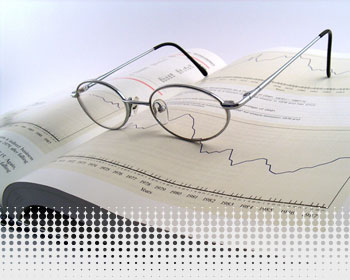 [Speaker Notes: اموزش اطفاء حریق به پرسنل توسط ایستگاه آتش نشانی]
بهبود (Improve)
هدف اين فاز، ‌آزمايش و پياده سازي راه حل هاي مرتبط با علل ريشه اي است. خروجي اين فاز فعاليت هاي تست شده و برنامه ريزي شده اي است كه بايستي اثر علل ريشه اي شناسايي شده را كاهش داده يا حذف كنند. علاوه بر اين، در اين فاز برنامه اي به دست مي آيد كه مشخص مي كند، نتايج فاز بعدي چگونه ارزيابي مي شوند.
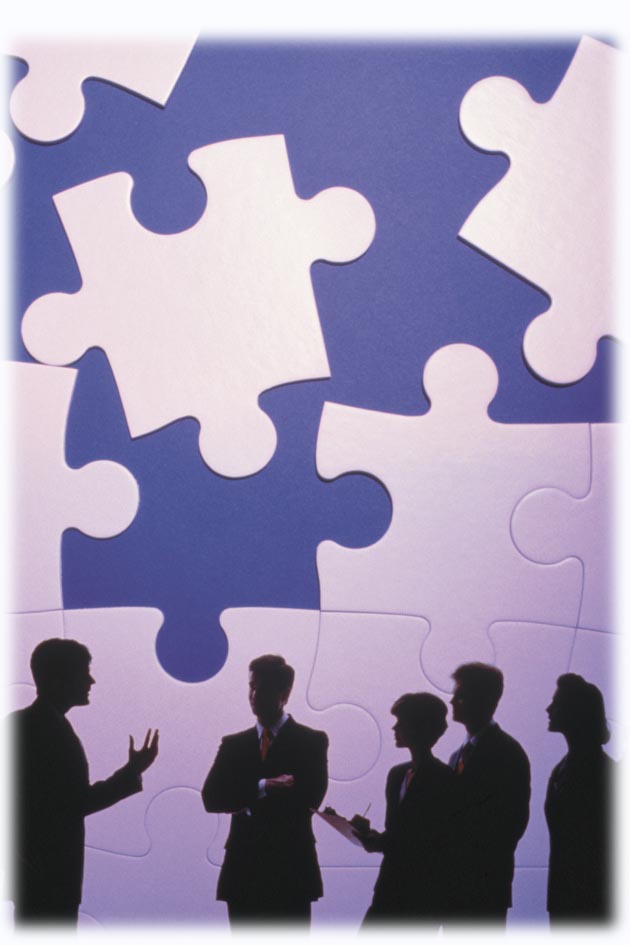 [Speaker Notes: اموزش استفاده از وسایل حفاظت فردی به کل پرسنل توسط کارشناس]
هدف فاز كنترل، ارزيابي برنامه و راه حل ها و حفظ دستاوردها با استفاده از استاندارد سازي فرايند و نيز مشخص كردن خطوط كلي بهبود هاي در دست اجرا از جمله فرصت هايي است كه براي به كارگيري مجدد فعاليت هاي بهبود وجود دارد، است. خروجی های این فاز عبارتند از:                                                          تحليل قبل و بعد              سیستم نظارت                 مستندات كامل، نتايج، آموخته ها و پيشنهادات
كنترل(Control)
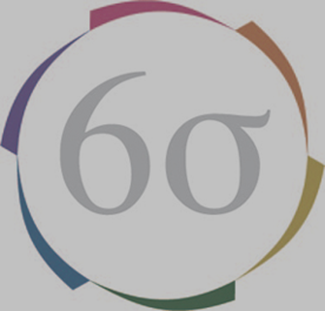 تعريف و اولويت بندي پروژه هاي شش سيگما
تعيين يك پروژه با ارزش شش سيگما در يك سازمان بسيار با اهميت مي باشد و مي تواند موضوع بحث بسيار مهمي باشد. اگر پروژه هاي شش سيگماي انتخاب شده در راستاي اهداف و استراتژي هاي سازمان نباشد، سودمندي آن زير سوال قرار مي گيرد. اگر پروژه هاي انتخاب شده به صورتي باشند كه هزينه هاي اجراي آن بيشتر از سودمندي آن باشد، پروژه زير سوال قرار مي گيرد. اگر پروژه انتخاب شده به صورتي باشد كه اجراي فني آن مشكل باشد، پروژه زير سوال قرار مي گيرد. بسياري اگرهاي ديگر وجود دارند كه ثابت مي كند انتخاب و تعيين پروژه هاي شش سيگما مي تواند به اندازه اجراي درست آن پروژه و يا حتي بيشتر اهميت داشته باشد.
عوامل موفقيت در محيطي كه از پروژه هاي شش سيگما استفاده مي شود يكي از ضروريات است كه بدون آن پروژه ها از شانس موفقيت كمتري برخوردار خواهند بود. براي تعيين عوامل موفقيت در پروژه هاي شش سيگما اولين گام انجام مطالعه جستجو گرانه در مورد اين موضوع است كه در اين زمينه مطالعاتي نيز صورت گرفته است. براي مثال هندورسون و ايواتر براي به كارگيري موفقيت آميز شش سيگما الزام مديريتي، زير ساخت سازماني، آموزش و ابزارهاي آماري پيشرفته را به عنوان اجزاي اصلي پروژه پيشنهاد مي كنند كه عناوين عبارتند از:
1)  پروژه بايد رضايت مندي و خشنودي مشتريان كالا و خدمات را محور اصلي كار خود قرار دهد2)   تا جاي ممكن اهداف پروژه در راستاي اهداف سازماني بوده و متناسب باشند.3)  سير پيشرفت اجراي پروژه بايد ملايم و غير پرشي باشد.4)  پروژه نبايد در تعامل مستقيم با محدوديت هاي سازمان باشد خصوصاً توانايي مالي.5)  شاخص­هاي پيشرفت كار در ابتداي پروژه كاملا شفاف و مشخص باشند.
6 )  تغيير فرهنگي در سازمان جهت پذيرش فرهنگ شش سيگما7)  انسجام و سطح تخصص تيم پروژه، بر نتايج اجراي كار تاثير قابل توجهي دارند.8)  خط سير اجراي پروژه به مواردي چون حمايت مديريت و سرمايه گذاري وابسته است.9)  نقش نيروي انساني بعنوان منبعي مهم در اجراي پروژه ناديده گرفته نشود.10)  تطابق پروژه هاي شش سيگما با معيارهاي فني و بهبود فرآيندها
رضايت مندي و خشنودي مشتريان
پروژه بايد رضايت مندي و خشنودي مشتريان كالا و خدمات را محور اصلي كار خود قرار دهد  
از اهداف پروژه هاي شش سيگما تنها رضايت مشتري نمي باشد، بلكه خوشنودي مشتري نيز از اهداف آن است. حال سوال اين است كه چگونه مي توانيم از بازخوردهاي مشتريان جهت بهبود آينده محصولاتمان استفاده كنيم. بيشتر سازمان ها بيشتر از 95 درصد از منابعي كه  جهت رسيدگي به بازخوردهاي مشتريان در نظر گرفته اند  را  صرف  رسيدگی به شكايات مي نمايند و كمتر از
 	 5 درصد را صرف تحليل مسائل و
 	 مشكلات اصلي نارضايتي مشتريان 
	 مي نمايند.
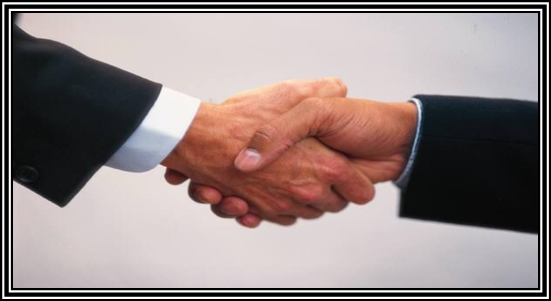 تا جاي ممکن اهداف پروژه در راستای اهداف سازماني بوده و متناسب باشنددر شش سيگما اگر سوال شود كجا مي خواهيد برسيد و شما جواب دهيد چيزي در ذهنم نيست نتيجه اين خواهد بود كه مهم نيست چه راهي را برويد. منطبق كردن ايده افراد مختلف كار سختي است.  نمي توان به شش سيگما همانند ديگر فعاليت هاي مستقل نگريست، چرا كه مستلزم داشتن بينشي كامل است و فقط استفاده از چند روش ابزار بهبود كيفيت فايده اي ندارد. پروژه هاي شش سيگما بايد براي بهبود فرايندها و محصولاتي طراحي شده باشند كه تأثير مستقيمي بر اهداف مالي و عملياتي دارند. حتي اگر تلاش هاي اوليه سازمان بر مسائل تقريباً ساده معطوف شود، تأثير آنها بر تمام كسب و كار بايد واضح و روشن باشد و نحوه ارتباط فعاليت ها و پروژه ها با مشتريان، فرايندهاي اصلي و رقابت پذيري روشن باشد..
نحوه پیشرفت پروژه
سير پيشرفت اجراي پروژه بايد ملايم و غير پرشي باشد.
در شش سيگما تعيين مقصد پروژه امري سخت به نظر مي رسد. خوشبختانه اين موضوع قابل انتخاب است. اگر مقصد پروژه را بالا بردن نرخ سود تجارت استراتژيك باندازه 25 درصد قرار دهيد مثل اين است كه مي خواهيد آب يك اقيانوس را بجوشانيد و اگر افزايش نرخ 0/23 تا 0/25 درصد براي شما كافي باشد، مثل جوشاندن آب درون يك فنجان است. در حالت اول شما نياز به صرفه جويي هاي مالي قابل توجه ماهانه داريد. در هر صورت مقصد پروژه بايد نه حقير و نه غير قابل دسترس باشد.
	 با بررسي هر كدام از محدوديت ها در هنگام تعريف پروژه بايستي سير اجراي پروژه ملايم و غير پرشي باشد تا آن پروژه با موفقيت انجام شود.
نحوه تعامل با محدودیت های سازمان
پروژه نبايد در تعامل مستقيم با محدوديت هاي سازمان باشد خصوصاً توانايي مالي
يكي از اصلي ترين معيارهاي انتخاب هر پروژه اي در هر سازمان، كاهش هزينه ها مي باشد. اگر يك پروژه موفق باشد، ولي هزينه ها را افزايش دهد ممكن است پروژه خوبي نباشد. براي مثال اگر يك پروژه شش سيگما كيفيت محصول را افزايش دهد ولي هزينه هاي ايجاد اين كيفيت بيشتر از هزينه هاي كاهش يافته به خاطر ايجاد كيفيت باشد اجراي اين پروژه زير علامت سوال مي باشد. به عبارت ديگر در انتخاب پروژه هاي شش سيگما علاوه بر معيارهاي فني و تكنولوژي و استفاده از بازخوردهاي مشتريان، عامل هزينه نيز بايد حتما مدنظر قرار گيرد.
شفافیت شاخص های پیشرفت پروژه
شاخص­هاي پيشرفت كار در ابتداي پروژه كاملا شفاف و مشخص باشند
فاكتورهاي كليدي يك پروژه شش سيگماي خوب شامل شفافيت مقصد پروژه، موجوديت منابع، هم راستا بودن با اهداف سازمان، اولويت بالا و دسترسي خوب به اطلاعات مي باشد.
  	از ديگر عواملي كه بايد در معيارهاي فني بهبود فرآيندهاي شش سيگما در نظر گرفت وجود و يا عدم وجود يك سيستم اندازه گيري مناسب است. در واقع اگر يك سيستم اندازه گيري درست براي كنترل فرآيند وجود نداشته باشد، حتي اگر بهبودي در فرآيند ايجاد شود، اين بهبود قابل مشاهده نخواهد بود. هر يك از عوامل ذكر شده ممكن است باعث رد يك پروژه شش سيگما شود و بايد هنگام انتخاب اين پروژه ها همه اين عوامل را به صورت توام در نظر گرفت.
فرهنگ شش سیگما
تغيير فرهنگي در سازمان جهت پذيرش فرهنگ شش سيگما
شش سيگما يك راهبرد مديريتي پيشرفته محسوب مي شود، چرا كه آشنايي با آن مستلزم هماهنگي با ارزش هاي موجود در شركت و فرهنگ آن مي باشد. علاوه بر آن، تغييرات اساسي در زير ساخت و ساختار سازمان را مي طلبد. معمولاً وقتي تغييري مهم رخ مي دهد، افراد سازمان از چيزهاي ناشناخته مي ترسند و نياز به تغيير را احساس و درك نمي كنند، به زبان آوردن جملاتي نظير "ما قبلاً اين را آزمايش كرده ايم اما كار نمي كند" يا "ما هميشه از همين روش استفاده كرده ايم...
جایگاه تخصص در پروژه شش سیگما
سطح تخصص تيم پروژه، بر نتايج اجراي كار تاثير قابل توجهي دارند.
براي استفاده از شش سيگما در سازمان، بايد بستر آن فراهم باشد. براي مثال، داشتن مهارت هاي ارتباطي، راهبرد و متمركز بر برنامه بلند مدت و كار گروهي بسيار مطلوب است. علاوه بر آن، براي پياده كردن شش سيگما بايد منابع و سرمايه گذاري كافي وجود داشته باشد.
نیازمندی های اجرای صحیح پروژه
خط سير اجراي پروژه به مواردي چون حمايت مديريت و سرمايه گذاري وابسته است.
كساني كه از شش سيگما استفاده كرده اند اذعان دارند كه در اين پروژه مهم ترين عامل، پشتيباني مديريت و انگيزش بالا محسوب مي شود. افراد بالاترين سطح سازماني بايد به شش سيگما متوسل شوند. تمامي شركت ها از فعاليت ها و ابتكارهاي شش سيگما در دورن خود حمايت مي كنند و به صورت فعالانه در انجام آن شركت مي كنند و وقت خود را به آن اختصاص مي دهند.
نقش نیروی انسانی پروژه
نقش نيروي انساني به عنوان منبعي مهم در اجراي پروژه ناديده گرفته نشود.
يكي از عوامل اساسي در به كارگيري موفقيت آميز پروژه هاي شش سيگما آموزش است. ما بايد به چگونگي اجراي شش سيگما هر چه زودتر پاسخ دهيم و براي افراد فرصتي فراهم كنيم تا از طريق كلاس هاي آموزشي سطح درك آنها از شش سيگما افزايش يابد. اگر چه اين افراد آموزش مناسبي را دريافت مي كنند، اما بدين معنا نيست كه تنها افرادي هستند كه در سازمان مسئوليت شش سيگما را بر عهده دارند. آنها نمايندگان تغييرند كه بايد بينش شش سيگما را در شركت گسترش دهند. كساني كه فرايند خود را بهتر از هر كس درك مي كنند، بايد با آن به طور كامل نيز آشنا شوند چون آنها از مهم ترين افرادي هستند كه مي توانند به بهبود كيفيت محصولات و خدمات كمك كنند.
بهبود فرایندها
تطابق پروژه هاي شش سيگما با معيارهاي فني و بهبود فرآيندها
از اصلي ترين اهداف پروژه هاي شش سيگما بهبود عملكرد فرآيندهاي اصلي سازمان مي باشد. حال اين سوال مطرح است كه براي كدام فرآيندها و فعاليت هاي اصلي سازمان پروژه شش سيگما را بايد تعريف كرد. در واقع انتخاب پروژه هاي شش سيگما بدون در نظر گرفتن معيارهاي فني ممكن است با شكست مواجه شده و هزينه هاي زيادي براي سازمان داشته باشد. انتخاب يك پروژه شش سيگما بايد توجيه داشته باشد...
بهبود فرایندها
از ديگر عواملي كه مي توان توسط آنها پروژه هاي شش سيگما را تعريف كرد، شناخت شكست هاي بالقوه و بالفعل فرآيندها است. شش سيگما بر روي حذف شكست ها و نواقص محصولات و فرآيندها تمركز مي كند. بنابراين لازم است كه شكست ها شناخته شود تا بتوان بر روي آنها تمركز كرد. يكي از ابزارهايي كه كمك بسيار زيادي در انتخاب فرآيندهاي اصلي براي تعريف پروژه شش سيگما مي كند، ابزارFMEA است كه شكست هاي اصلي و مهم تر را تعيين مي كند و فرآيندهاي با اهميت بيشتر را نيز معين مي كند...
بهبود فرایندها
ممكن است به دلايل زيادي ابزارهاي بهبود يك فرآيند، نظير نبود يك سيستم اندازه گيري مناسب و هزينه زياد آن، موجود نباشد و نتوان به سادگي بهبودي روي آن فرآيند ايجاد كرد. به بيان ديگر در انتخاب يك پروژه شش سيگما نه تنها بايد به بهبود فرآيندهاي داراي مشكلات اصلي توجه داشت بلكه بايد به فرآيندهايي كه قابليت بهبود را دارند نيز اهميت داد.
آينده 6 سيگما
6 سيگما احتمالا به عنوان يکي از ابتکارات کليدي براي بهبود پروسه  مديريت  باقي خواهد ماند، نه اينکه از آن به عنوان يک مد زود گذر ياد شود. تمرکز اوليه بايد به روي بهبود کل عملکرد مديريت و نه فقط شمارش و اشاره به معايب کوچک باشد. 
	محققين و شاغلين سعي مي کنند تا 6 سيگما را با ديگر روش هاي بديع و ابتکاري موجود در مديريت متحد و تکميل کنند، روش هايي که براي جذاب تر کردن روش 6 سيگما براي سازمان هاي مختلفي که هنوز به طور کامل شروع به کارگيري اين روش نکرده اند، وجود داشته اند.
نتایج بحث
به کارگيري و اجراي موفق و رشد علاقه سازمان ها به روش 6 سيگما در سال هاي اخير به طرز قابل ملاحظه اي گسترش يافته است. اين روش به سرعت تبديل به يک نيروي محرک اصلي براي بسياري از سازمان هاي پروژه محور و تکنولوژي محور مبدل مي شود. 
فاکتورهاي موثر بر پروژه هاي موفق 6 سيگما شامل دخالت و درگيري مديريت و تعهد سازماني، مهارت هاي مديريت وکنترل پروژه، تغييرات فرهنگي و آموزش مداوم هستند. درک خصوصيات کليدي موانع و کاستي هاي 6 سيگما موقعيت هايي را فراهم مي آورد تا شاغلين بهتر پروژه هاي 6 سيگما را اجرا نمايند و به آنها اجازه مي دهد تا بهتر مسير استراتژيک سازمان خود را حمايت کنند و نياز به هدايت، مربي گري و آموزش را افزايش مي دهد...
نتایج بحث
جنبه هاي آماري 6 سيگما بايد چشم اندازها و چالش هاي تجاري را براي سازمان تکميل کنند تا پروژه هاي 6 سيگما با موفقيت اجرا شوند. رويکردهاي مختلفي نسبت به 6 سيگما به کارگرفته شده اند تا عملکرد کلي بخش هاي مختلف تجاري را افزايش دهند. به هر حال، يکپارچه کردن فرآيندهاي 6 سيگما با ساختار اطلاعات محور با سازمان ها هنوز براي بهبود جا دارد. تغييرات فرهنگي نيازمند زمان و تعهد و الزام خواهند بود. (قبل از اين که به سازمان القاء شوند). اصول و آداب موثر 6 سيگما به احتمال زياد با پالايش مداوم فرهنگ سازماني به موفقيت خواهند  رسيد.
مراحل کليدي 6 سيگما با استفاده از فرآيند DMAIC